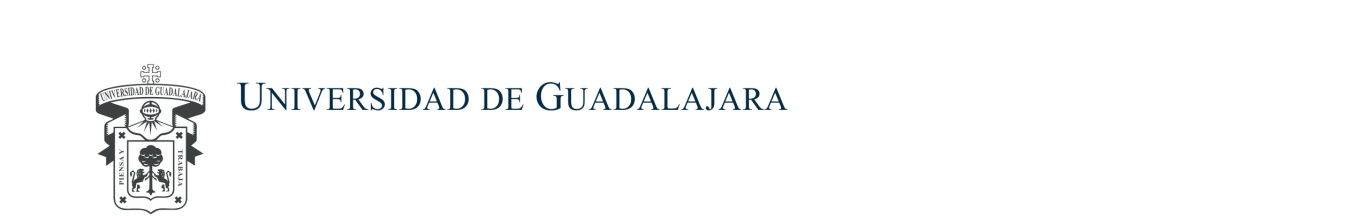 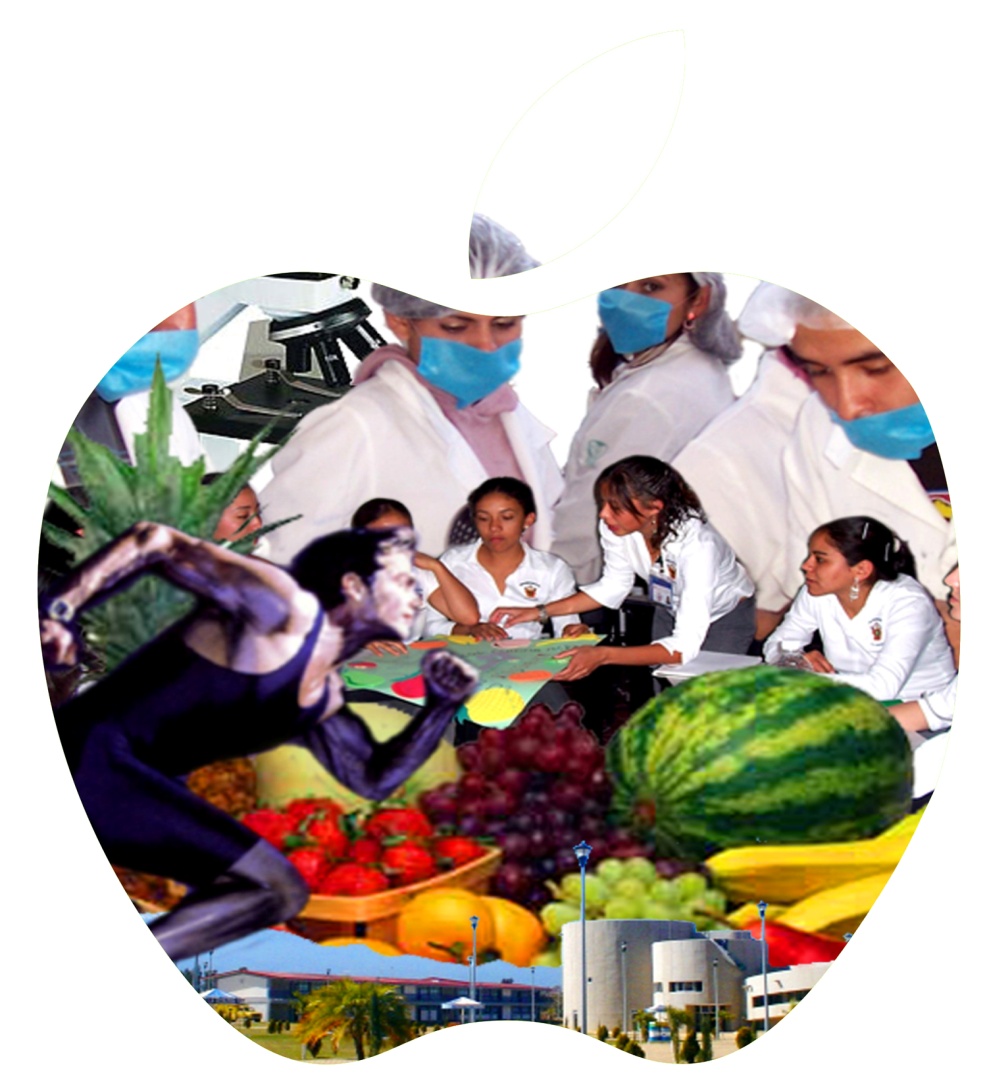 Taller de análisis curricular  de la Licenciatura en Nutrición
 8 de julio de 2015
Indicadores de calidad
2
INGRESO
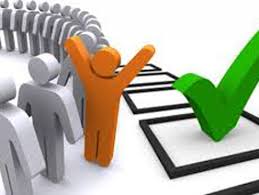 PORCENTAJE DE INGRESO POR P.E.
DESERCIÓN
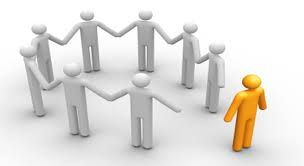 RETENCIÓN Y DESERCIÓN ESTUDIANTIL
RETENCIÓN Y DESERCIÓN TASA ANUAL
REPROBACIÓN
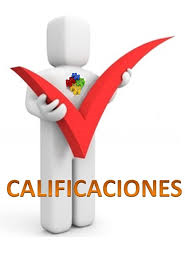 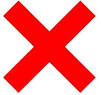 Calificación promedio por P.E.  Reprobación y Aprobación.
EFICIENCIA TERMINAL Y TITULACIÓN
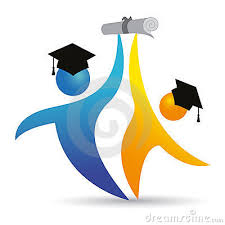 DATOS DE INGRESO, EGRESO Y TITULACIÓN POR P.E.
EFICIENCIA TERMINAL POR COHORTE GENERACIONAL
EFICIENCIA DE TITULACIÓN POR COHORTE GENERACIONAL TASA ANUAL
MODALIDAD DE TITULACIÓN
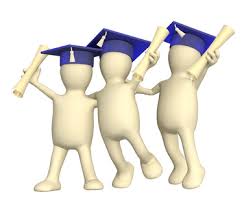 Titulación por PE por Modalidad de Titulación
Resultados de EGEL
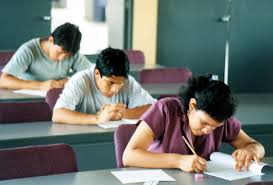 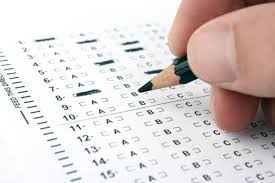 16
Resultados del EGEL mayo 2015 CUSUR
17
Resultados EGEL mayo 2015
18
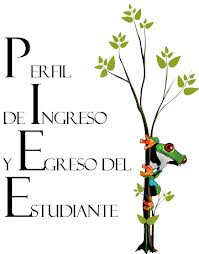 19
Perfil de Ingreso
Está estructurado a partir de los siguientes atributos:

Intereses por:
El bienestar individual, familiar y social;
Hábitos de alimentación y estilos de vida saludables personales y de los demás, para prevención y tratamiento de enfermedades;
La producción, características, propiedades, funciones, manejo y preparación de los alimentos. 

Aptitudes para:
 La comunicación oral y escrita pertinente, de acuerdo a quienes sean los interlocutores en español, así como la lecto-comprensión en inglés;
El pensamiento lógico-matemático para el análisis, síntesis, evaluación y resolución de situaciones;
Las relaciones interpersonales y de trabajo en equipo;
El manejo de las tecnologías de información y comunicación para obtener datos y expresar ideas;

Actitudes o Valores de:
Servicio; 
Responsabilidad;
Sentido crítico;
Humanismo;
Respeto a la diversidad;
Consciencia cívica y ética;
Iniciativa;
Disciplina;
Adaptabilidad;
Innovación;
20
Perfil de Egreso
Competencias Socioculturales:
Se compromete con el ejercicio de su profesión, considerando aspectos ético-normativos aplicables en la atención de la salud, respetando la diversidad de los individuos 
Integra los conocimientos adquiridos aplicables en los diferentes escenarios de su actividad profesional, en situaciones de salud-enfermedad y considerando aspectos biológicos, históricos, sociales, culturales y psicológicos propios del individuo o de las poblaciones.
Competencias Técnico-Instrumentales:
Comprende y utiliza tecnologías de la información y comunicación (oral y escrita) apropiadas en todas las áreas de su desempeño, con ética, responsabilidad y visión humanística en el contexto profesional y social; aplica habilidades de lecto-comprensión en inglés para su formación y actualización continua.

Competencias Profesionales:
Evalúa el proceso alimentario-nutricio del individuo, las familias y la sociedad, con una visión integral a través de la aplicación del método clínico, epidemiológico, sociocultural y ecológico para el análisis del proceso salud-enfermedad.
Gestiona proyectos de investigación y participa en equipos multi, inter y transdisciplinarios para realizar acciones integrales que aborden la problemática del proceso alimentario–nutricio en la salud-enfermedad del individuo, la familia y la sociedad.
Desarrolla e integra los conocimientos y habilidades de los campos disciplinares relacionados con la biotecnología, durante su proceso formativo y en la práctica profesional, actuando con ética y respeto a los marcos regulatorios; 
Gestiona proyectos para el desarrollo de sistemas de producción y transformación de alimentos, 
Analiza los segmentos laborales actuales y emergentes, para generar propuestas innovadoras de empleo y autoempleo.
21
Trayectoria curricular
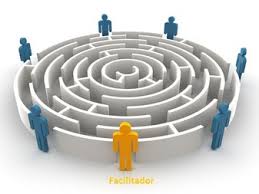 22
23
24
CREDITOS POR ÁREA
Plan vigente: 	



Nuevo plan:
25
Observaciones de CONCAPREN
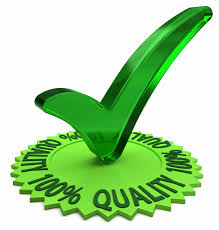 26
Personal Académico
Diagnóstico de necesidades de capacitación pedagógico y disciplinar de los docentes.
Programa permanente de formación y actualización de profesores.
Posgrados y/o especialidad en los profesores de asignatura y de tiempo completo.
Certificación de los profesores.
Incremento en el numero de PTC con formación de Lic. en Nutrición.
27
Estudiantes
Dominio del idioma inglés
Tutoría y asesoría académica en el acompañamiento del estudiante
Perfil de ingreso
Perfil de egreso
Ruta y trayectoria académica del estudiante
Educación continua del estudiante
28
Plan de estudios
Congruencia de los ejes temáticos de las unidades de aprendizaje y el perfil de egreso.
Actualización de los programas de la asignatura.
Reuniones colegiadas y de academia.
Manuales de practicas para cada una de las materias.
Congruencia entre las practicas escolares y las competencias del programa de estudios.
29
Evaluación del aprendizaje
Criterios de evaluación (trabajo individual, en equipo, ensayos, reportes de investigación, creatividad de alumno, uso de las TICS)
Listas de cotejo para la evaluación 
Promoción de los valores entre los estudiantes
30
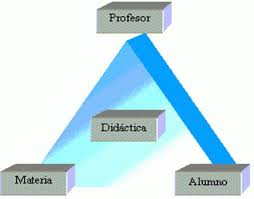 31
Formación integral
15% de los estudiantes participe en eventos de desarrollo empresarial
25%, participe en actividades culturales.
25% , realice actividades deportivas
75%, participe en eventos académico- científico
100% de los estudiantes de los dos últimos semestres, participó en programas de orientación profesional.
32
33
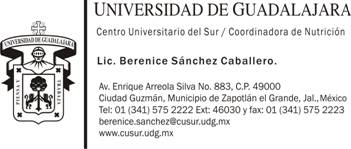 34